Socialchefsnätverket
10 januari 2020
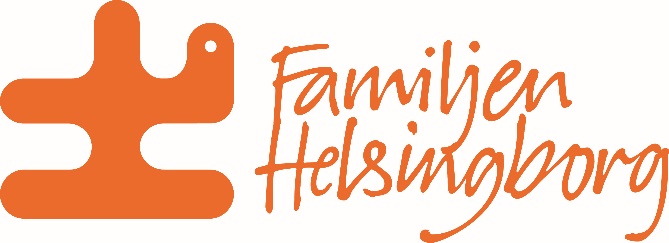 Källa: SCB januari 2020
Helsingborg 2035 
80+ ökar med
61%
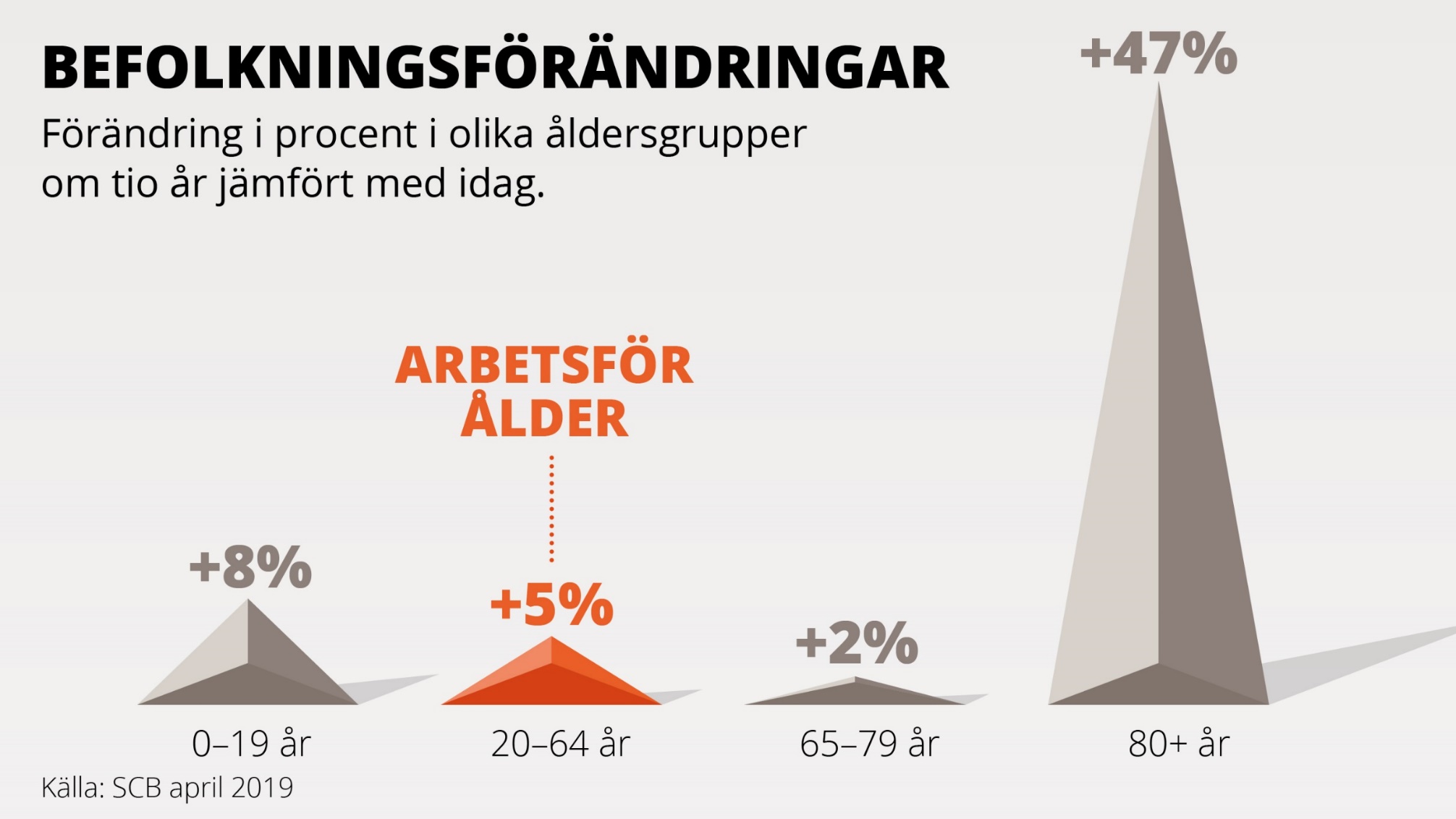 Höganäs 
2035
80+ ökar med 
87%
Källa: Kolada januari 2020
Källa: Kolada januari 2020
GAPET ÖKAR MELLAN KOSTNADER OCH INTÄKTER
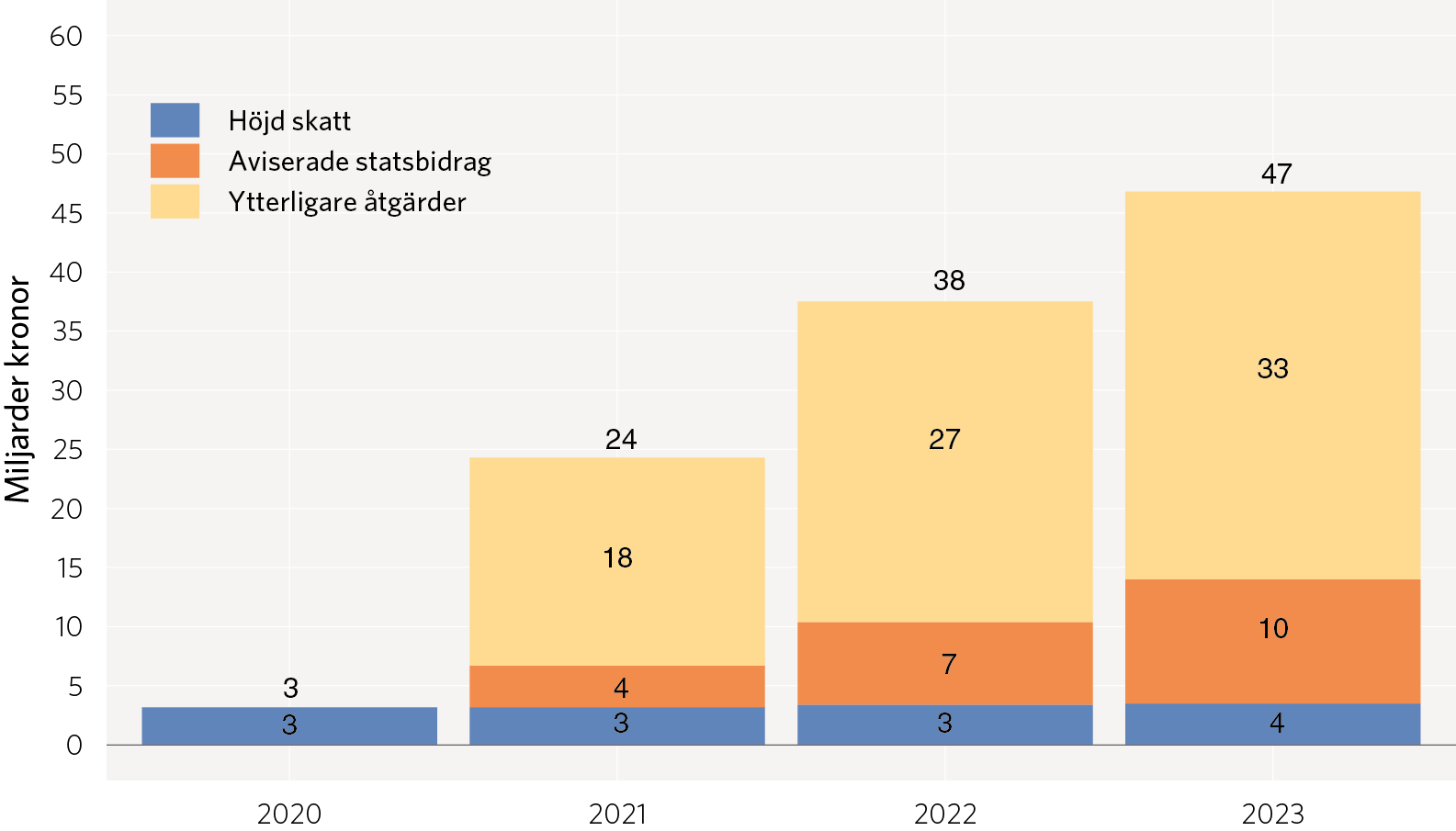 Källa: SKL Ekonomirapport okt 2019
[Speaker Notes: Ytterligare åtgärder = ev skattehöjningar, ev statsbidrag, effektiviseringar]
Källa: Kolada januari 2020
Källa: Kolada januari 2020
Källa: Kolada januari 2020
Källa: Kolada januari 2020
Källa: Kolada januari 2020
Källa: Kolada januari 2020
Lagstiftning, utredningar mm
Barnkonventionen  - lag 1/1 2020
Kostnadsutjämningsutredning  - 2020
Kommunutredningen – klar 28/2 2020
Samordnad utveckling för god och nära vård – utredning klar mars 2020 (jan 2021 psykisk ohälsa)
Välfärdsteknik i äldreomsorgen – utredning klar 1/3 2020
SOL – utredning klar 1/6 2020
Välfärdskommissionen - klar dec 2021
Personuppgiftshantering SOL (ej IFO) och HSL  - klar 2021
LSS – ny lag from 2022
Framtidsfrågor
Integration – alternativa lösningar till ek. bistånd / samverkan mellan alla förvaltningar
Förebyggande arbete – minska och skjuta fram insatser
Resursfördelning – tänka nytt
Socialförvaltningen samverka kring samhällsbyggnad/infrastruktur
Precision/effektivitet – digitalisering
Nybyggnationer – SÄBO/BMSS
Personalförsörjning – karriärvägar – kompetensutveckling
Psykisk ohälsa ökar
Ökad tillgänglighet av droger – ökning av missbruk
Ökning av orosanmälningar
Ökning av våld i nära relationer 
Otrygghet hos kommuninvånarna – och förväntningar
Andra utförare av serviceinsatser inom äldreomsorgen/LSS
Samverkan med andra myndigheter, kommuner, regionen
Samarbete med frivilligorganisationer
Vårdförskjutning - från region till kommunal hälso- och sjukvård – allt sjukare
Införande av välfärdsteknik
Fler med kognitiv svikt och funktionsnedsättning
[Speaker Notes: Hämtat från kommunernas verksamhetsplaner, framtidsanalyser, nämndsplan och vård- och omsorgsplan.]
WorkshopVilka är de viktigaste frågorna som socialchefsnätverket ska arbeta med under 2020?
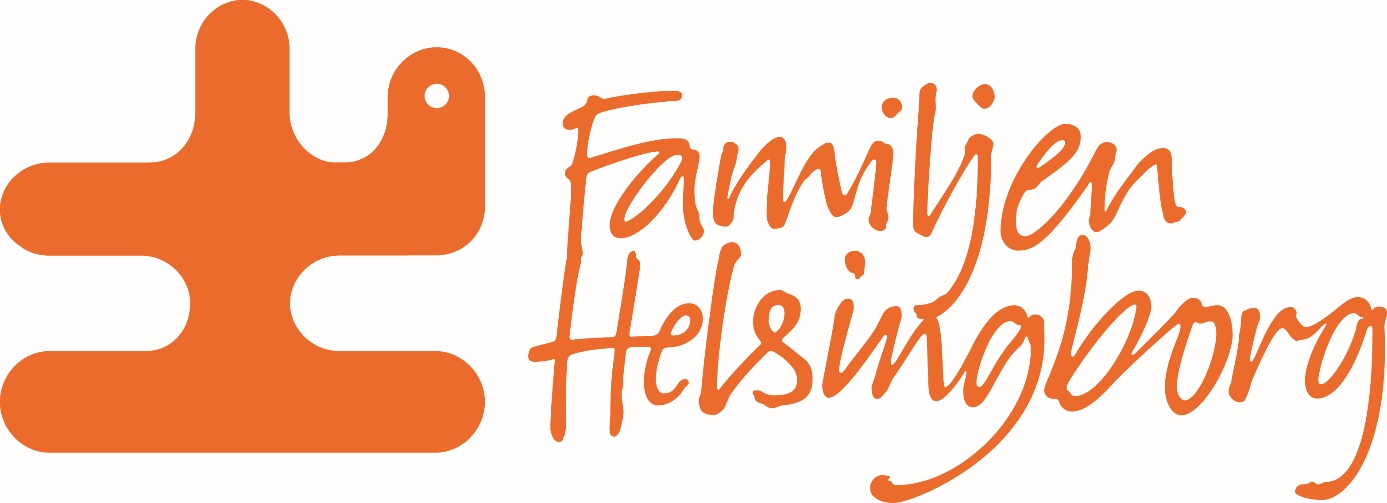